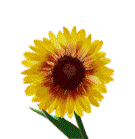 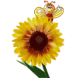 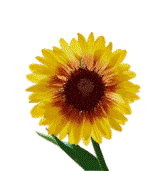 Прощание с 1 классом
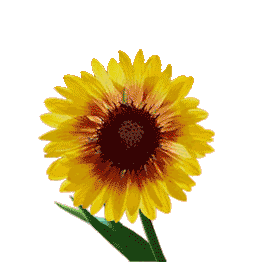 Подготовил учитель начальных классов 
РБ г. Белорецк МОБУ СОШ №3
Вегерова Любовь Васильевна
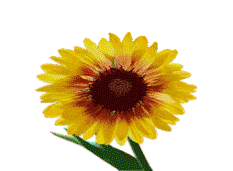 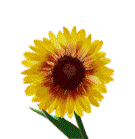 Парад школьных наук
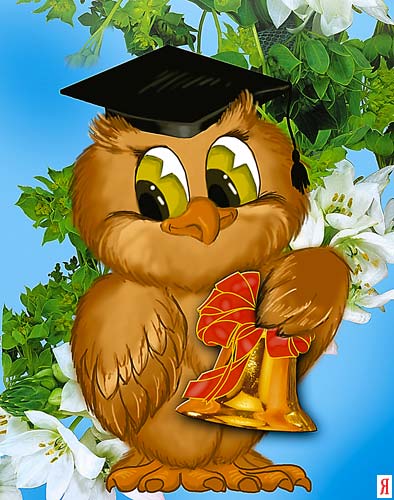 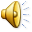 Русский язык
МАШ_НА
ПРУЖ_НА
ДАЧ_
Щ_КА
Ч_ДО
И
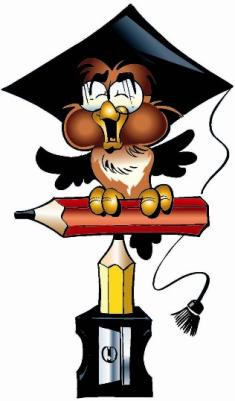 И
А
У
У
Русский язык
П
«А У П И»
«Ш Щ Е Ц»
«Л Н Г Т»
Е
Т
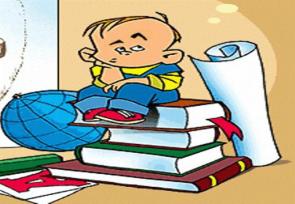 Русский язык
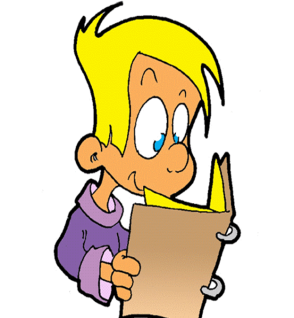 АБЛЕК  

ОБКАСА

ИЛАС
БЕЛКА
СОБАКА
ЛИСА
Русский язык
ПЕНА
ШАР
БОР
МЕТР
Ф
Л
О
Т
Школьная переменка
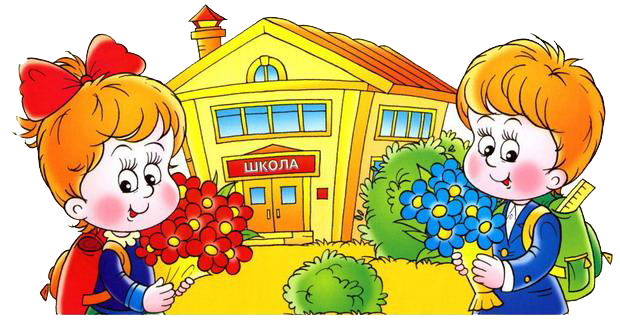 Математика
05.06.2015
http://aida.ucoz.ru
8
Математика
ПИ100ЛЕТ
СВИ100К
ТЕ100
ЛИ100К
05.06.2015
http://aida.ucoz.ru
9
Литература
05.06.2015
http://aida.ucoz.ru
10
Чтение
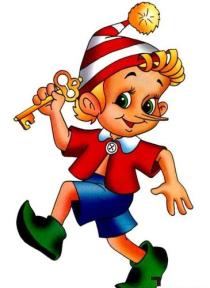 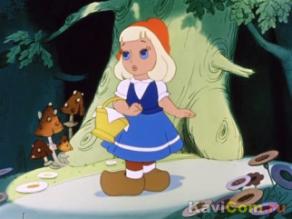 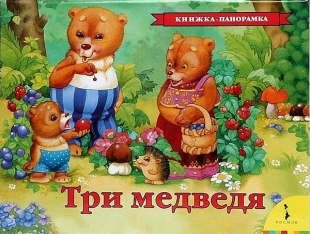 05.06.2015
http://aida.ucoz.ru
11
Окружающий мир
05.06.2015
http://aida.ucoz.ru
12
Окружающий мир
БЕРЁЗА
МАЛИНА
СОСНА
ВОРОБЕЙ
СТРЕКОЗА
ВОРОНА
ЗМЕЯ
БЕЛКА
ЛИСА
05.06.2015
http://aida.ucoz.ru
13
ЯДОВИТЫЕ ЯГОДЫ И ГРИБЫ
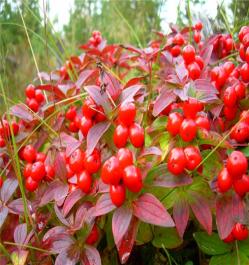 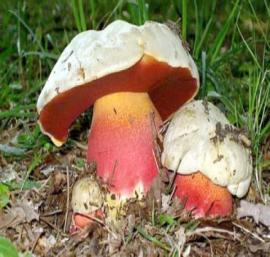 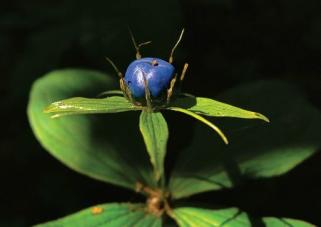 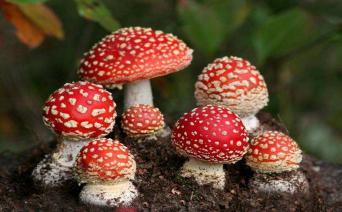 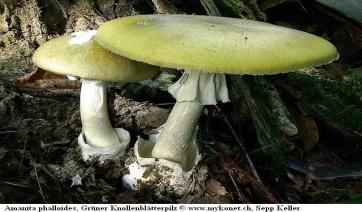 05.06.2015
http://aida.ucoz.ru
14
Физкультура и ИЗО
05.06.2015
http://aida.ucoz.ru
15
Веселые частушки
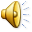 05.06.2015
http://aida.ucoz.ru
16
«Второй класс»
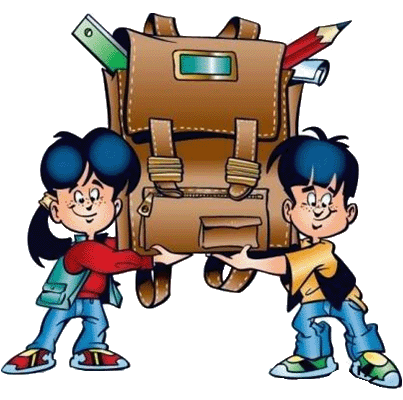 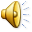 Здравствуй, лето!
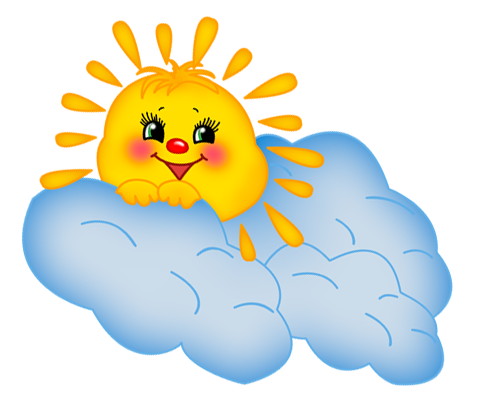 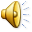 Ура! Мы второклассники!
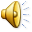 05.06.2015
http://aida.ucoz.ru
19